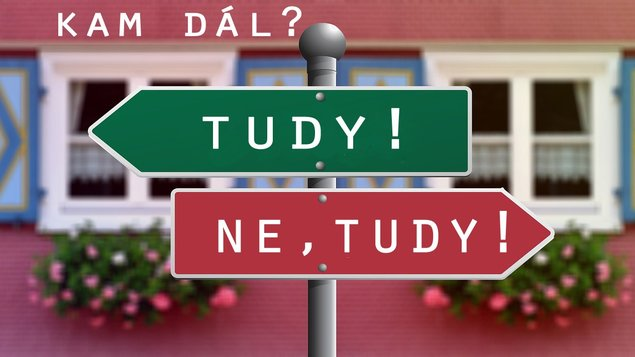 Co nás čeká v devítce?
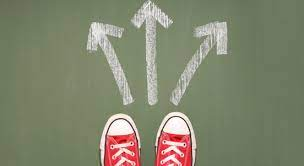 Začnu uvažovat nad výběrem SŠ…..
1) Mám už nějakou představu?
2) S kým se poradím? Dokážu to i sám(a)?
3) Je reálné, aby se mi vyplnil sen „Když jsem byl(a) malý(á)…….?„

https://kampodevitce.cz/dva-zasadni-kroky-pri-hledani-kam-po-devitce/
Abych byl v životě spokojený
CÍL: nemusíme se hned rozhodnout… půjdeme pomalu krok po kroku = STEP BY STEP
 Měli byste si představit, co je pro vás v životě nejdůležitější?
 Přemýšleli jste o svém budoucím životě? (práce, bydlení, rodina..)
 Jaké mám koníčky? 
 Jaké mám povahové rysy?
 Dokážu se spolehnout sám na sebe? 
 Mám to v "hlavě" srovnané nebo zmatek? Potřebuji pomoc? 
 Chci být závislý na ostatních?
5 nejčastějších otázek při výběru střední školy
1) Vím co bych v životě chtěl(a)?
2) Vím co očekávat od střední školy?
3) Přemýšlím dopředu……?
4) Orientuji se ve světě práce……?
Prezentace středních škol a zaměstnavatelů 2024
https://www.vybiramstredni.cz/  
https://www.atlasskolstvi.cz/ss499-stredni-skola-remeslna-jaromer-studnickova-260
https://www.infoabsolvent.cz/Obory/1/9-10-12-13-14-15?NastavKraj=True#filtrForm
Jakým způsobem chceš vybrat povolání?
Odkazy:
https://www.mujzivotposkole.cz/





https://www.salmondo.cz/materialy-pro-karierove-poradenstvi
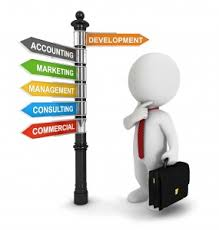 1. Krok, který pro sebe uděláme……..
Podívejte se kolem sebe…. Máte i vzor (kamarádi, rodina, lidé v okolí)?
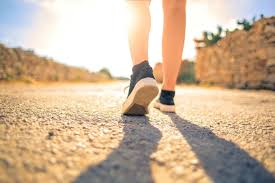